Chapter 07_04
Greedy Algorithms:
Scheduling and
Huffman Trees and Codes
Scheduling with minimizing total time in the system
Consider a problem of optimally scheduling multiple jobs (customers) to be served by a processor (producer), where jobs do not all take the same amount of time to be completely served, but the producer knows how long each takes.
An optimal schedule would be minimizing the total time customers spent both waiting and being served (executed). 
The time spent both waiting and being served is called the time in the system. 
The problem of minimizing the total time in the system has many applications. For example,
schedule users’ access to a disk drive to minimize the total time they spend waiting and being served.
Scheduling with deadlines
Another scheduling problem is when each job (customer) takes the same amount of time to complete but has a deadline by which it must start to yield a profit associated with the job.
The goal is to schedule the jobs to maximize the total profit.
Scheduling with minimizing total time in the system
Scheduling with minimizing total time in the system
The total times in the system for each of the all possible schedules are:










Schedule [3, 1, 2] is optimal with a total of 32.
Scheduling with minimizing total time in the system
A general form of a greedy algorithm for finding the scheduling with minimizing total time in the system:

sort the jobs by service time in nondecreasing order;
while (the instance is not solved) {
	
	schedule the next job;		//selection procedure and 
					//feasibility check
	if (there are no more jobs)	//solution check
 		the instance is solved
}
Scheduling with minimizing total time in the system
Scheduling with Deadlines
For this scheduling problem, each job takes one unit of time to finish and has a deadline and a profit.
If the job starts before or at its deadline, the profit is obtained.
The goal is to schedule the jobs so as to maximize the total profit. 
Not all the jobs have to be scheduled. 
We need not consider any schedule that has a job scheduled after its deadline because that schedule has the same profit as one that doesn’t schedule the job at all. We call such a schedule impossible.
Scheduling with Deadlines
Scheduling with Deadlines
The possible schedule and total profits are as follows:









Impossible schedules are [1, 2], [1, 4], [3, 2], [3, 4], [2, 4], [4, 2] schedules. Schedule [1, 2] is not possible, because job 1 would start at time 1 and take one unit of time to finish, causing job 2 to start at time 2. 
However, the deadline for job 2 is time 1.  Schedule [1, 3] is possible because job 1 is started before its deadline, and job 3 is started at its deadline.
Schedule [4, 1] is optimal with a total profit of 70.
Scheduling with Deadlines
To consider all schedule in Example 4.3 takes factorial time.
For the optimal schedule [4, 1], notice that 
the job 4 which has the greatest profit is included in the optimal schedule, but 
the job 2 with the second-greatest profit is not. Because both jobs have deadlines equal to 1, both cannot be scheduled. 
Then the job 1 is scheduled, because its profit is greater than that of job 3.
This suggests that a reasonable greedy approach to solving the problem would be to first sort the jobs in nonincreasing order by profit, and next inspect each job in sequence and add it to the schedule if it is possible.
Scheduling with Deadlines
A sequence is called a feasible sequence if all the jobs in the sequence start by their deadline. 
For example, in Example 4.3,  [4, 1] is a feasible sequence, but [1, 4] is not a feasible sequence. 
A set of jobs is called a feasible set if there exists at least one feasible sequence for the jobs in the set. 
In Example 4.3, {1, 4} is a feasible set because the scheduling sequence [4, 1] is feasible, where {2, 4} is not a feasible set because no scheduling sequence allows both jobs to start by their deadlines. 
An optimal sequence is a feasible sequence with maximum total profit; and the set of jobs in the sequence is an optimal set of jobs.
Our goal is to find a feasible sequence with maximum total profit.
Scheduling with Deadlines
Scheduling with Deadlines
Example 4.4.  An example illustrates this algorithm for the scheduling with deadlines. Given the following jobs, deadlines, and profits, the jobs are sorted before labeling them. Then apply the greedy algorithm to obtain the following:
Scheduling with Deadlines
Example 4.4.  An example illustrates this algorithm for the scheduling with deadlines. Given the following jobs, deadlines, and profits, the jobs are sorted before labeling them. Then apply the greedy algorithm to obtain the following:
Scheduling with Deadlines
To refine this algorithm requires an efficient way to determine whether a set is feasible. To consider all possible sequences is not acceptable because it would take factorial time to do this.
The following lemma enables us to check efficiently whether or not a set is feasible.

Lemma 4.3.  Let S be a set of jobs. Then S is feasible if and only if the sequence obtained by ordering the jobs in S according to nondecreasing deadlines is feasible.
Proof: Leave it to readers.
Scheduling with Deadlines
Scheduling with Deadlines
Algorithm 4.4 for determining the schedule with deadline
Problem: Determine the schedule with maximum total profit given that 
	    each job has a profit that will be obtained only if the job is 
                scheduled by its deadline.
Input:      The number of jobs, and array of integers deadline, indexed 
                from 1 to n, where deadline[i] is the deadline for the ith job. 
                The array has been sorted in nonincreasing order according to 
                the profits associated with the jobs. (Assume that the jobs 
                have already been sorted by profit in nonincreasing order, 
                before being passed to the algorithm.)
Output:    An optimal sequence J for the jobs.
Scheduling with Deadlines
void schedule (int n, const int deadline[ ], sequence_of_integer& J)
{
	index i;
	sequence_of_integer K;
	J = [1];
	for (i = 2; i <= n; i++){
		K = J with i added according to nondecreasing values 
							    of deadline[i];
		if (K is feasible)
			J = K;
            }
}
Scheduling with Deadlines
Example 4.6.  Given the jobs with deadlines and profits in Example 4.4.
J = [1]. 
K = [2, 1] and is determined to be feasible.
       J = [2, 1] for K is feasible.
K = [2, 3, 1] and is rejected for it is not feasible.
K = [2, 1, 4] and is determined to be feasible.
       J = [2, 1, 4] for K is feasible.
K = [2, 5, 1, 4] and is rejected for it is not feasible. 
K = [2, 1, 6, 4] and is rejected for it is not feasible. 
K = [2, 7, 1, 4] and is rejected for it is not feasible.

The final value of J is [2, 1, 4].
Time Complexity for Scheduling with Deadlines
Scheduling with Deadlines
Theorem 4.4.   Algorithm 4.4 always produces an optimal set of jobs.
Proof: Leave for the reader (175-176)
Hoffman Trees and Codes
Huffman Trees and Codes
 

Find a way to store a given data file efficiently.
The problem of data compression is to find an efficient method for encoding a data file.
An encoding method is Huffman code
A greedy algorithm for finding a Huffman encoding for a given file.
Using a binary code is a common way to represent a file.
Each character is represented by a unique binary string, called the code word.
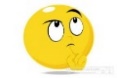 Huffman Trees and Codes
 
Let encode a text into a sequence of bits:
The given text comprises characters from some n-character alphabet 
assigns to each of the text’s characters some sequence of bits called the codeword.
 
For example:
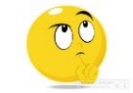 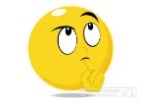 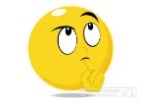 Huffman Trees and Codes
 
Is Fixed-length encoding optimal? 	
The minimum number of bits necessary to represent the file with a binary character code.
Designing a coding scheme that yields a shorter bit string on the average is based on the idea of assigning
shorter codewords to more frequent characters and 
longer codewords to less frequent characters. 

This idea was used in the telegraph code 
invented in the mid-19th century by Samuel Morse. 
assigned short sequences of dots and dashes for frequent letters such as e ( . ) and a ( .- )
while infrequency letters such as  q ( --.- ) and z( --.. ) have longer ones.
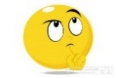 Variable-length encoding

Variable-length encoding assigns codewords of different lengths to different characters. This code is called variable-length binary code. 
In previous example, suppose the character set is {a, b, c}. A possible codewords are: 
	a is 10, b is 0 and c is 11
Then, the encoding of a text file, ababbc is   10 0 10 0 0 11
Given a file, this encoding is optimal using the minimum number of bits necessary to represent the file with a binary character code.
Introduces a problem that fixed-length encoding does not have.  
Given a file, the Optimal Binary Code problem is to find a binary character code for the characters in the file, which represents the file in the least number of bits. 
The problem is how can we tell how many bits of an encoded text represent the first (or, more generally, the ith ) character?
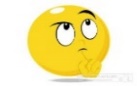 Variable-length encoding

Prefix codes  (also called prefix-free codes)
In a prefix code, no codeword of one character is a prefix of a codeword of another character. 
An example: if 01 is the codeword for ‘a’, then 011 could not be the codeword for ‘b’.  
 The following code is an example of a prefix code: 
	a is 10, b is 0 and c is 11            
Every prefix code can be represented by a binary tree whose leaves are the characters that are to be encoded.
1
0
b
1
0
a
c
Variable-length encoding

Prefix codes  (also called prefix-free codes)
A prefix code, is that there needs not look ahead when parsing the file. This readily apparent from the tree representation of the code.
To parse, start at the first bits on the left in the file and the root of the tree. 
Sequence through the bits, and go left or right down the tree depending on whether a 0 or 1 is encountered. 
When a leaf is reached, a character is obtained at that leaf; and then return to the root and repeat the procedure starting with the next bit in sequence.

Hence, with such an encoding, we can simply 
scan a bit string until we get the first group of bits that is a codeword for some character, 
replace these bits by this character, and 
repeat this operation until the bit string’s end is reached.
Variable-length encoding

Binary prefix code
For creating a binary prefix code for some alphabet, associate the alphabet’s characters with leaves of a binary tree in which 
all the left edges are labeled by 0 and 
all the right edges are labeled by 1.  (Or vice versa).
The codeword of a character can then be obtained by recording the labels on the simple path from the root to the character’s leaf. 
Since there is no simple path to a leaf that continues to another leaf, no codeword can be a prefix of another codeword; 
hence, any such tree yields a prefix code.
Variable-length encoding

Binary prefix code
For a given alphabet with known frequencies of the character occurrences, many trees can be constructed in this manner.
  How can we construct a tree that would assign 
shorter bit strings to high-frequency characters and 
longer ones to low-frequency characters?  
It can be done by the following greedy algorithm, invented by David Huffman while he was a graduate student at MIT [Huf52].
Huffman’s algorithm
Step 1   
Initialize n one-node trees and label them with the characters of the alphabet given. 
 
(More generally, the weight of a tree will be equal to the sum of the frequencies in the tree’s leaves.)

Step 2   
Repeat the following operation until a single tree is obtained. 
Find two trees with the smallest weight (tie can be broken arbitrarily).  
Make them the left and right subtree of a new tree and record the sum of their weights in the root of the new tree as its weight.
 
A tree constructed by the above algorithm is called a Huffman tree.  It defines a Huffman code.
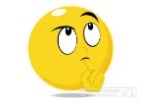 Huffman’s algorithm 
Example:    Consider the five-character alphabet  {A, B, C, D, … } with the following occurrence frequencies in a text made up of these symbols:
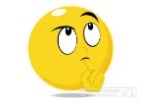 character 		  A	  B	  C	  D	   -
frequency	0.35	0.1	0.2	0.2	0.15
0.25
0.25
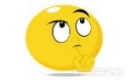 0.4
0.25
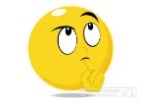 0.4
0.25
0.4
0.6
0.25
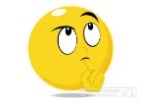 1.0
1
0.4
0.6
0
0.4
0.6
0.25
1
0
1
0
0.25
0
1
Figure 9.12  Example of constructing a Huffman coding tree.
The resulting (Huffman’s code) codewords are as follows:
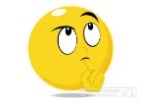 Huffman’s Tree and Code
1.0
1
0
0.4
0.6
1
0
1
0
0.25
0
1
Table: codeword1 is Huffman’s , codeword2 is fixed-  
           length code, and codeword3 is prefix-free code.
Prefix-free Code
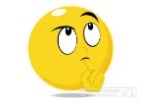 0
1
0
1
0
1
0
1
If a fixed-length encoding is used for the same alphabet, then at least 3 bits per each character is needed. 
Consider that the compression ratio is a standard measure of a compression algorithm’s effectiveness.
For this example, Huffman’s code achieves the compression ratio of      
           (3 – 2.25)/3  *100%  = 25%.   
Huffman’s encoding of the text will use 25% less memory than its fixed-length encoding.  
Extensive experiments with Huffman codes shows that 
the compression ratio for this scheme typically falls between 20% and 80%, depending on the characteristics of the text being compressed.
Huffman’s encoding is one of the most important file-compression methods. 
Its simplicity and versatility, 
It yields an optimal (i.e., minimal-length) encoding 
provided the frequencies of character occurrences are independent and known in advance.  
The simplest version of Huffman compression 
calls for a preliminary scanning of a given text to count the frequencies of character occurrences in it. 
Then uses these frequencies to construct a Huffman coding tree and encode the text as described above. 
This scheme makes it necessary to include the coding table into the encoded text to make its decoding possible.  
…
Huffman’s encoding is one of the most important file-compression methods. 
…
This drawback can be overcome by using dynamic Huffman encoding, in which 
the coding tree is updated each time a new character is read from the source text. 

Modern alternatives such as Lempel-Ziv algorithms assign codewords not to individual characters but to strings of characters allowing them to achieve better and more robust compressions in many applications.
Need Huffman’s algorithm to solve this problem in its general case.      
This problem arises in many situations involving decision making. 
For example, consider the game of guessing a chosen object from n possibilities (say, an integer between 1 and n) by asking question answerable by yes or no. 
Different strategies for playing this game can be modeled by decision trees  such as those depicted in Figure 9.13 for  n = 4.
n>4
n>2
no
yes
yes
no
n>3
n = 4
n>1
n>3
yes
no
yes
yes
no
no
n>2
n = 3
n = 1
n = 2
n = 3
n = 4
yes
no
n = 1
n = 2
Figure 9.13   Two decision trees for guessing an integer between 1 and 4.
T”
T
T’
…….
…….
…….
x
x
x
…….
…….
…….
x
…….
…….
x
x
…….
x
x
x
x
x
x
T”
T
T’
…….
…….
…….
x
x
x
…….
…….
…….
x
…….
…….
x
x
…….
x
x
x
x
x
x
Theorem: 7.04.3:  Huffman’s algorithm produces an optimal binary code.
Proof: Immediate from Lemmas 7.04.1, 7.04.2, 7.04.3.
The End
In Ch 07_05Q Extension of Kruskal’s Algorithm, it has 19 viewgraphs regarding an extension of 
Kruskal’s Algorithm on disjoint set data structure, which deals with improving of the “Worst-Case Time-Complexity of Kruskal’s Algorithm”.